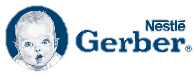 Органические паучи от Gerber®
Старт продаж –  Август 2017
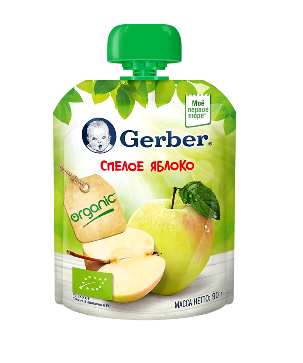 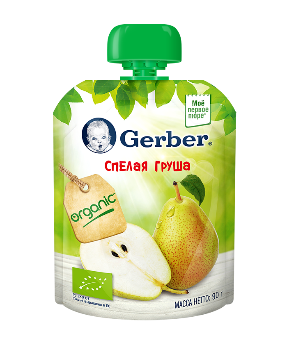 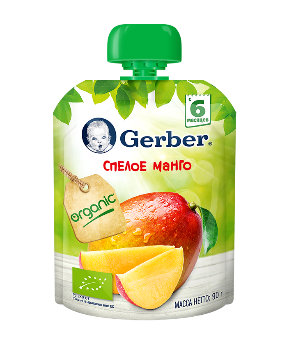 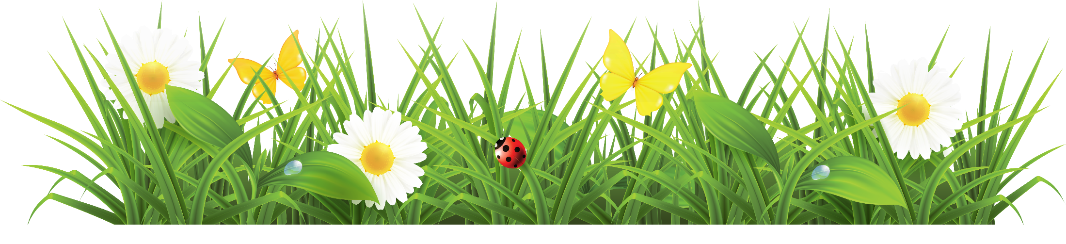 Органические продукты: реалии  российского рынка
60% покупателей московских супермаркетах готовы платить больше за продукты, если их упаковка содержит специальный «органический» знак

45% российских производителей помещают на этикетке слова «БИО», «естественный» или «экологически чистый» без подтверждений сертификацией

54% респондентов ответили «ДА» на вопрос: «Доверяете ли Вы информации на упаковке, в которой говорится, что продукт является натуральным, экологически чистым или органическим?»
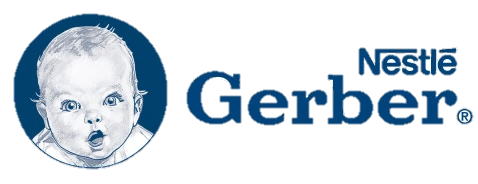 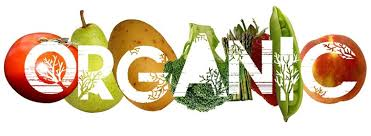 Август 2017Gerber ® запускает 
органическую линию фруктовых пюре.
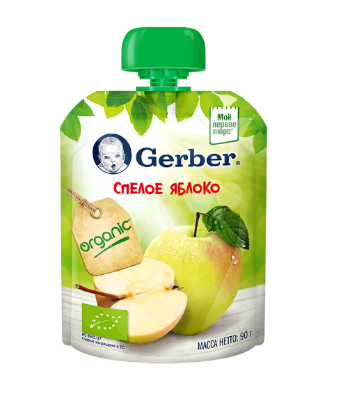 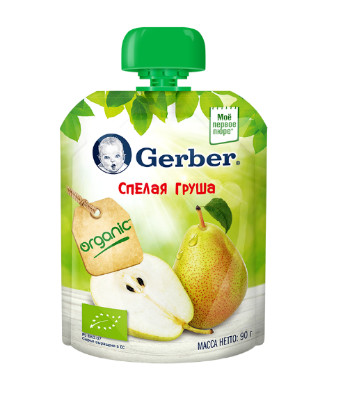 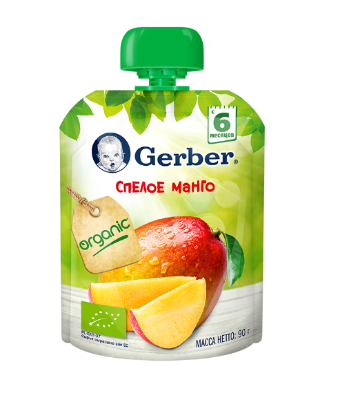 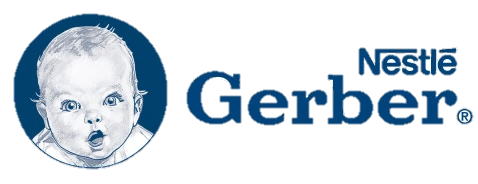 Gerber® - активно поддерживающий инновации бренд

ORGANIC – тренд #1 в Европе, активно набирающий обороты в России

ORGANIC – это еще одно доказательство, что Gerber – это выбор номер 1 в категории «чистых и натуральных» рецептур.
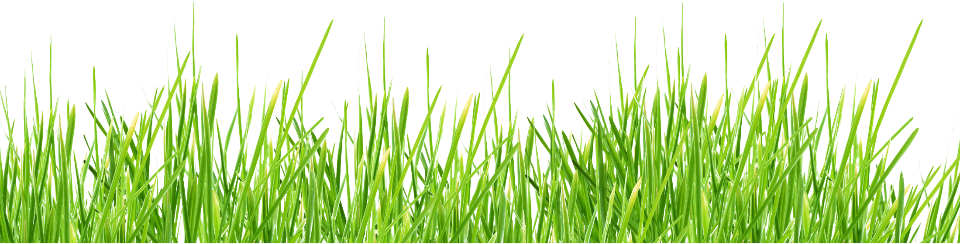 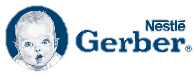 Gerber ® ORGANIC  - это:
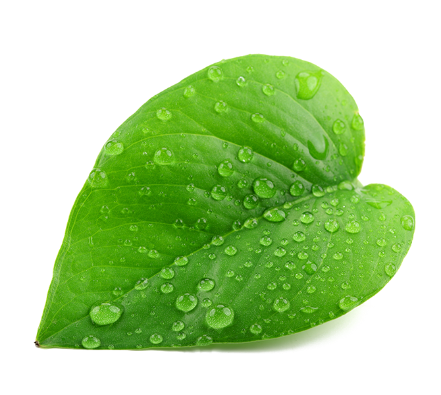 Органическое сырье: Яблоко, Груша и Манго
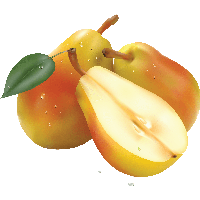 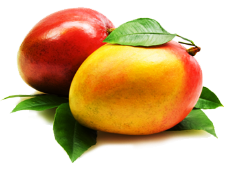 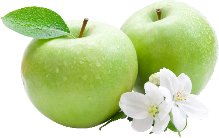 Клейм ORGANIC на фронтальной панели
Европейский сертификат, подтверждающий органическое происхождение сырья
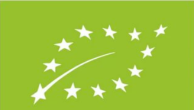 Знак Европейского органа, который регистрирует органические продукты
Gerber ® ORGANIC ассортимент
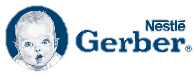 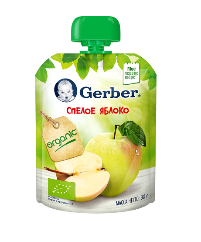 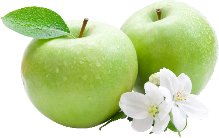 ФРУКТОВОЕ ПЮРЕ ГЕРБЕР® «СПЕЛОЕ ЯБЛОКО»: пюре из яблок (99,97 %), антиокислитель (L-аскорбиновая кислота).
С 4х месяцев
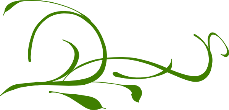 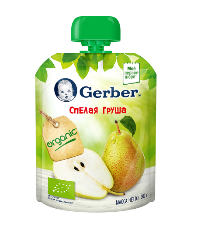 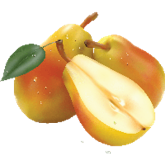 ФРУКТОВОЕ ПЮРЕ ГЕРБЕР® «СПЕЛАЯ ГРУША»: пюре из груш (99,97 %), антиокислитель (L-аскорбиновая кислота).
С 4х месяцев
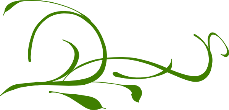 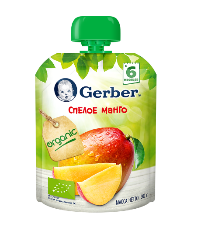 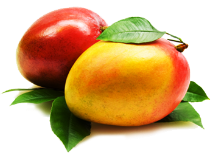 ФРУКТОВОЕ ПЮРЕ ГЕРБЕР® «СПЕЛОЕ МАНГО»: пюре из манго (99,5 %), концентрированный лимонный сок.
С 6 месяцев
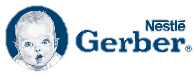 Gerber ® ORGANIC 
Логистическая инфо
90 гр
Производство: Польша
Срок годности: 12 месяцев
Цена NBPL за шт.: 61,6 р (без НДС)
Доступен для заказа  –  w 33
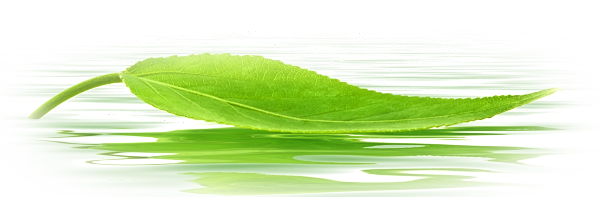 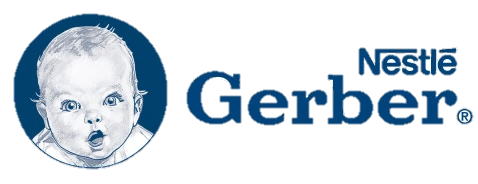 Спасибо за внимание!Успешных продаж!
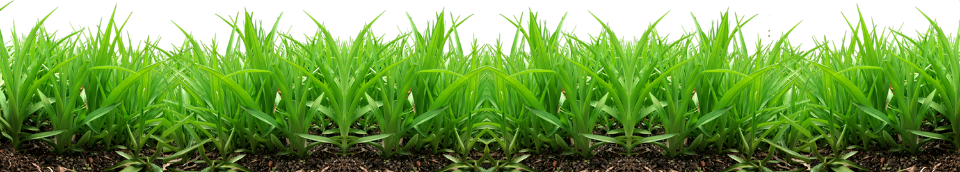